Unit 2
What time do you go to school?
R  七年级下册
第5课时
WWW.PPT818.COM
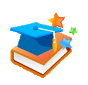 Lead-in
1.radio station       _________________
2.take a shower     _________________
3.half past six        _________________
4.at night               _________________
5.be good for         _________________
6.take a walk         _________________
广播电台
洗淋浴
六点半
在晚上
对……有益
散步；走一走
7. 穿上衣服                      _________________
8. (在）周末                     _________________
9.从……到……               _________________
10.做作业                         _________________
11.起床；站起                 _________________
12.要么……要么……     _________________
get dressed
on weekends
from … to …
do(one’s) homework
get up
either … or …
1.里克，你通常几点起床?        我通常六点半起床。
   — _______ _______ do you usually get up, Rick?
   — I usually get up _______ six thirty.  
2. 斯科特什么时候上班？
    When does Scott_______ _______ _______? 
3. 他总是十一点上班。他从不迟到。
    He always goes to work at eleven o’clock. He’s _______   
    _______.
What      time
at
go            to         work
never
late
4.那个时间吃早饭真有意思！ 
   That’s a _______ _______ _______ breakfast！
5.在晚上,我要么看电视，要么玩电脑游戏。
   In the evening，I _______ watch TV _______  play 
   computer games.
6.她知道这对她身体不好，但它（冰激凌）尝起来很好吃。  
   She knows it’s not _______ _______her, but it  _______  
   _______.
funny       time        for
either                          or
good        for                         tastes
good
3a
Number these sentences in order to make a story about a daily routine.
___ I usually exercise from six fifteen to seven. 
___ I always get up at six. 
___ After that, I always brush my teeth and go to school at 
       eight.
___ Then I quickly have a shower and eat breakfast.
3
2
5
4
___ I have lunch at a quarter to twelve. 
___ I get home from school at half past four and do my 
       homework.
___ I have a very healthy life.
___ I have dinner at seven thirty.
___ I go to bed at ten.
6
7
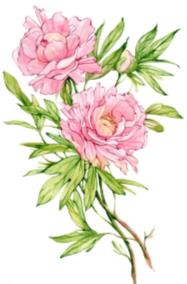 1
8
9
Write about your own daily routine.
3b
思路点拨：
        本文要求用第一人称来叙事。
        使用一般现在时来介绍一天的活动。
        写作顺序为：早晨—上午—下午—晚上。
        注意时间的表达法：具体时间前用介词at，在上/下午、晚上用介词in。
写作模板:
早上
I get up at…
I have class at…
In the afternoon…
自我介绍
My name is
上/下午
晚上
I have dinner…
My name is Liu Xing. I’m a student. I ’m busy every day. 
     I usually get up at 6:00. I run at 6:30 and I have breakfast at 7:00. I go to school at 7:30. School starts at 8:30. We have four classes in the morning and three classes in the afternoon. At 5:00 p.m., I go home. At a quarter to six, I do my homework. I have dinner at half past six and watch TV at 7:00. Then I go to bed at 9:30.
Self check
1. Match the verbs in column A with the words in column 
    B. Then use the phrases to complete the sentences.
A     taste      clean      have     get      take     brush
your teeth        my room        a walk
                       good            dressed           a good job
B
taste good
尝起来不错
打扫我的房间
clean my room
有一份好工作
have a good job
get dressed
穿上衣服
take a walk
散步
brush your teeth
刷你的牙
tastes good
1. Ice-cream usually _______________ so students like to  
    eat it after school.
2. My grandparents are very healthy. They always _____
    ___________ after dinner.
3. You need to _______________ after eating to have good 
    teeth.
4. He _______________. He works at a radio station.
take
a walk
brush your teeth
has a good job
5. Here are your clothes. Go and _______________ 
    quickly!
6. I don’t have time to _______________ from Monday 
    to Friday. So I clean it on weekends.
get dressed
clean my room
2. Complete the conversations with questions and 
    answers. Use the words in the brackets to help you.
What time does your mother usually get up
A.__________________________________________? 
   (your mother/usually/get up)
B. __________________________________________.
   (5:45)
A:__________________________________________?
    (why/get up/so early )
B:__________________________________________.
    (always/make breakfast for me)
1.
She usually gets up at 5:45 in the morning
Why does she get up so early
Because she always makes breakfast for me
What time do you usually get to school
2.
A.__________________________________________? 
   (you/usually/get to school)
B. __________________________________________.
   (7：30)
A:_______________________________________________?
    (your class teacher/usually/get to school)
B: I don’t know. But he/she is never late for the first  
     class in the morning.
I usually get to school at 7:30 in the morning
What time does your class teacher usually get to school
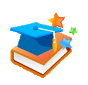 Language points
Here are your clothes.  这是你的衣服。
此句是here引导的倒装句。
当副词here, there等位于句首且主语为名词时，句子要完全倒装（谓语动词出现在主语之前）。
例：Here comes the bus!       公交车来了！
倒装句分为完全倒装和部分倒装两种。
完全倒装:谓语的构成部分都移到主语之前。
     部分倒装:谓语的一部分（助动词、情态动词等）移到主语之前，而谓语的其余部分（实义动词）仍留在主语之后。
完全倒装和部分倒装的使用，取决于句子主语的词性。若主语是名词，须用完全倒装。若主语是代词，须用部分倒装。
例：这儿有你的一封信。
（名词）
（完全倒装）
Here is a letter for you.
它在这儿。
（代词）
（部分倒装）
Here it is.
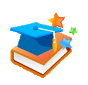 Exercise
1. _____ two tickets(票）for you.
   A. There is        B. Here is  C. Here are      D. Are here
2. We often at school at 8:00 ______ the morning.
   A. at               B. in               C. on               D. of
3. —_____ do you have art?
    —On Monday afternoon and Friday afternoon.
    A. Where      B. When        C. How       D. Where
C
B
B
根据汉语意思完成句子。
1. My father _________ (通常) gets up at 6:30 am.
2. I usually get up at five __________ (点钟).
3. Lucy usually takes a _________ (淋浴) in the morning.
4. Tom’s sister _________ (工作) in a school. She is a teacher.
5. What time do you do your _________ (家庭作业) .
usually
o’clock
shower
works
homework
按要求完成句子。
1. Her sister works at a radio station. (改为一般疑问句)
   _______ her sister _______ at a radio station?
2. When do you get up？（改为同义句）
   _______ _______ do you get up?
3. I run at 7:00 in the morning?(对划线部分提问)
   _______ _______ do you run in the morning?
Does                       work
What      time
What      time
4. He gets up at seven in the morning.(改为否定句)
    He _______ _______ up at seven in the morning.
5. Alice wants to know about my morning.(改为一般  
   疑问句)
    _______ Alice _______ to know about your morning?
doesn’t     get
Does               want